New Class Time Schedule
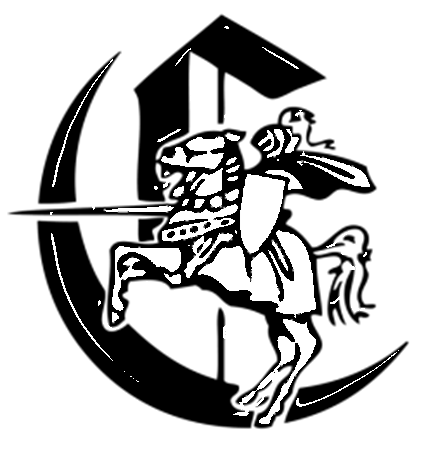 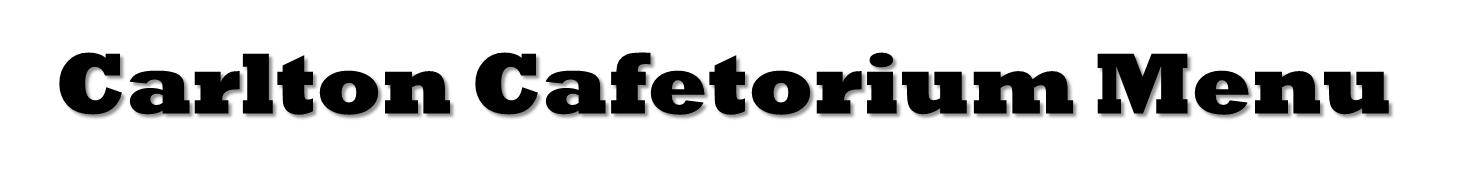 T
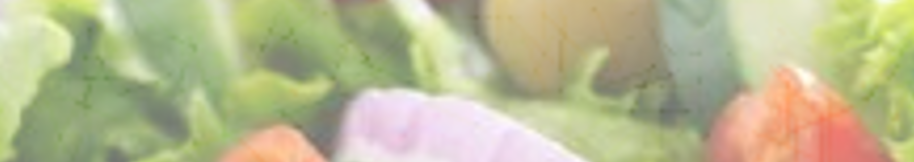 Tuesday, Oct. 2
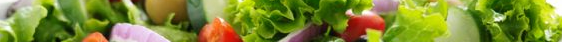 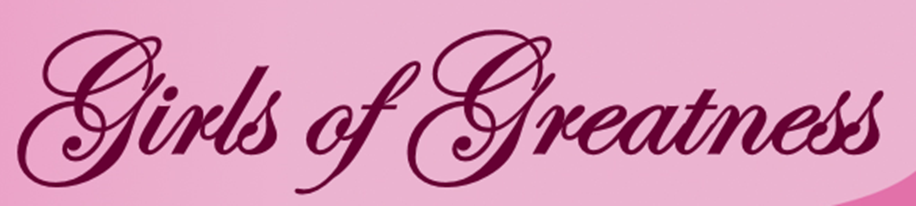 Girls of Greatness
Tues. Oct. 16, 2018
Period 4
Student Lounge

Open to Grades 9-12
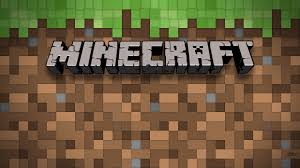 Mondays to Wednesdays & Fridays
*Except for Friday Oct. 19&26th 

12-30 – 1:10
B214
Bring your lunch!
Sept.17
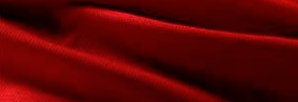 4 NATIONS CUP
 Pre-Tournament Game
Team Canada
 Vs. 
Team Finland
Sunday Nov. 4  - 6:00 pm
Art Hauser Centre 
Tickets $15
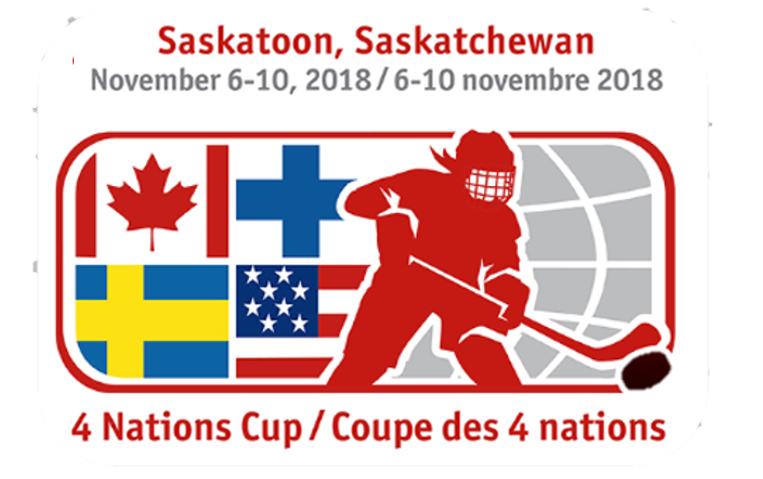 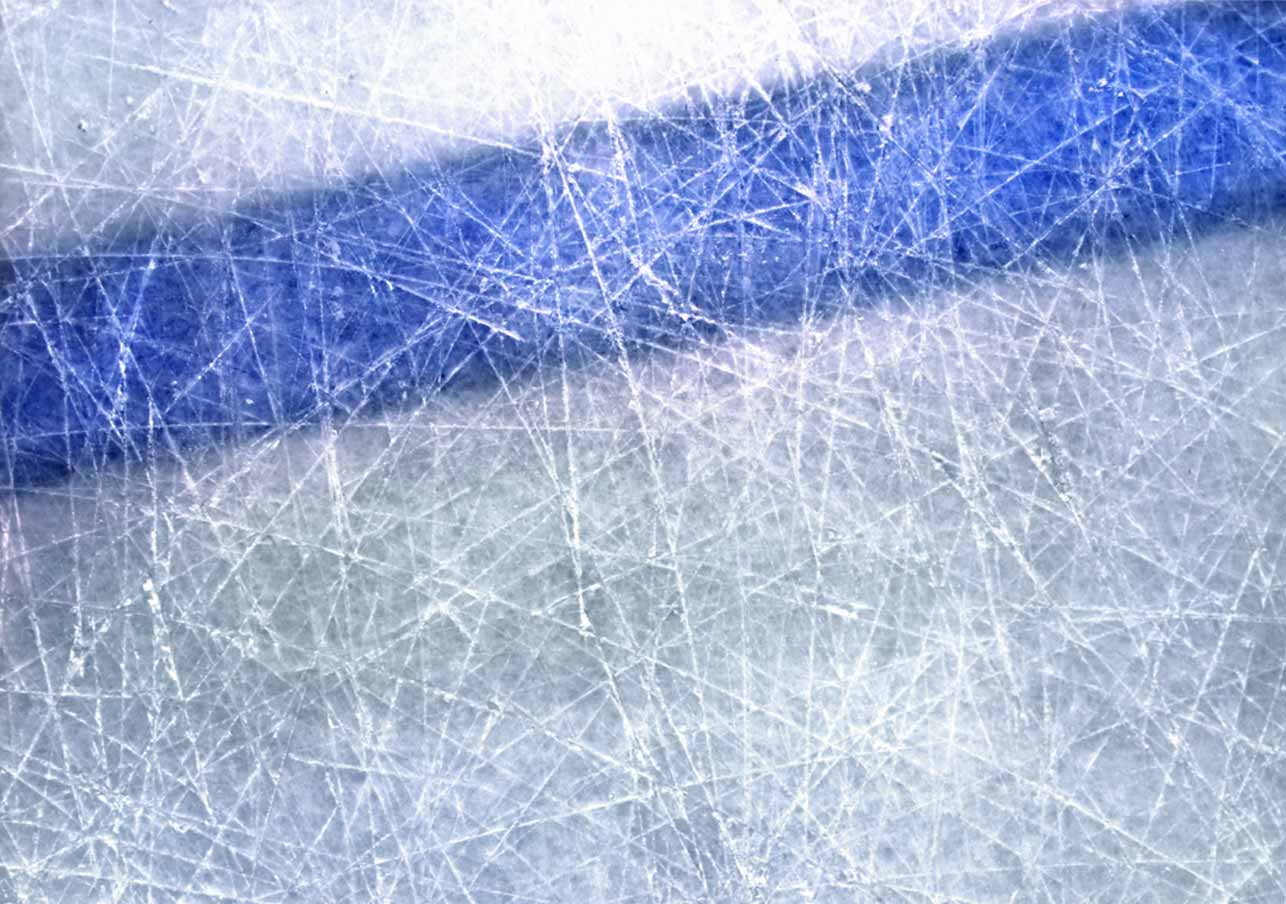 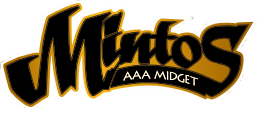 Game Night
Mintos vs Saskatoon Blazers
               Oct. 3rd
                 7:00 pm
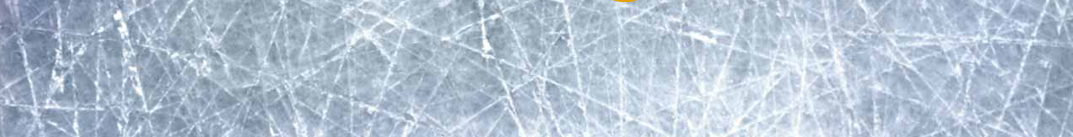 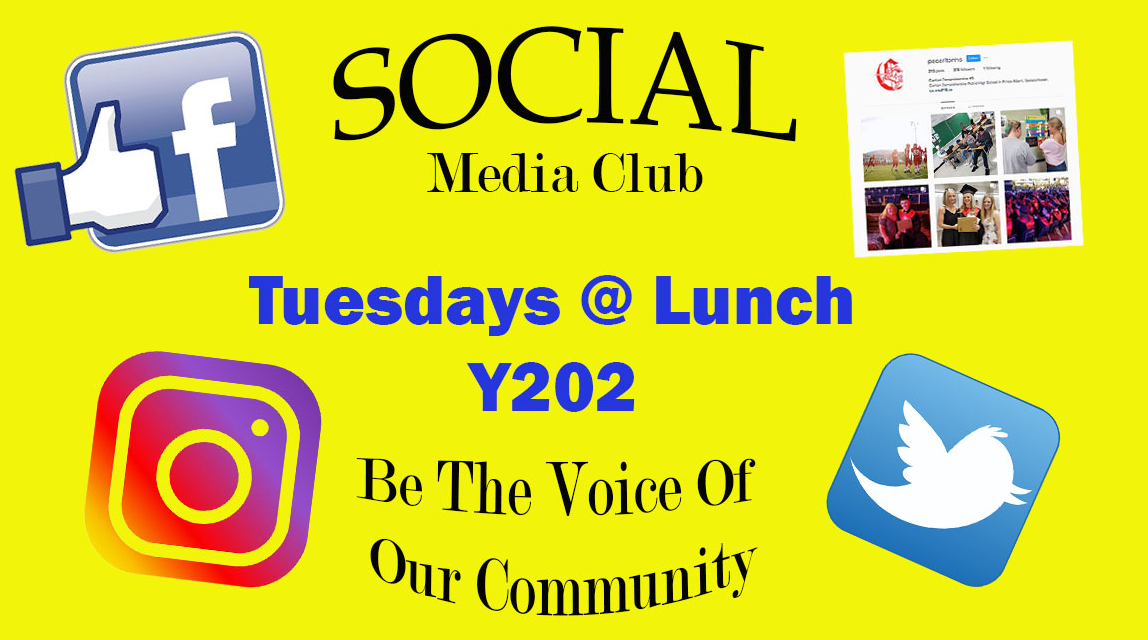 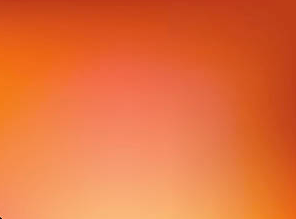 Like to argue a point?? Consider  joining  
The Carlton Debate Club
Tuesdays
Lunch time
Mr. Fahie’s - Room B109
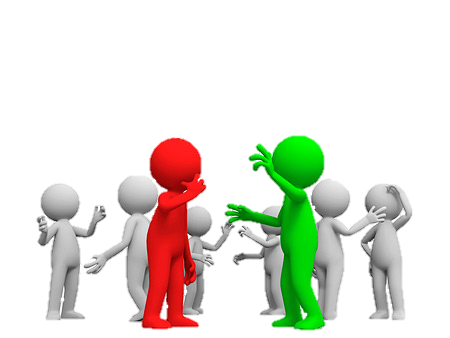 *No previous debate
 experience required
Sept. 28
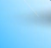 United Nations Club
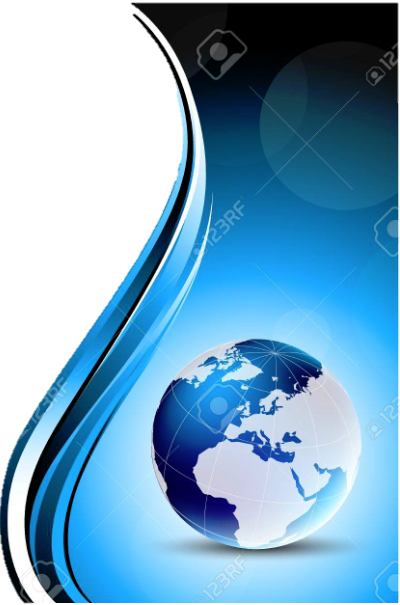 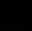 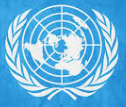 Current events 
      Word Diplomacy
     International affairs
  Negotiation / debate
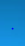 Multi cultural awareness
Thursdays
B 117 - 12:30
For more info see  Mr. Klassen or Mr. Fahie
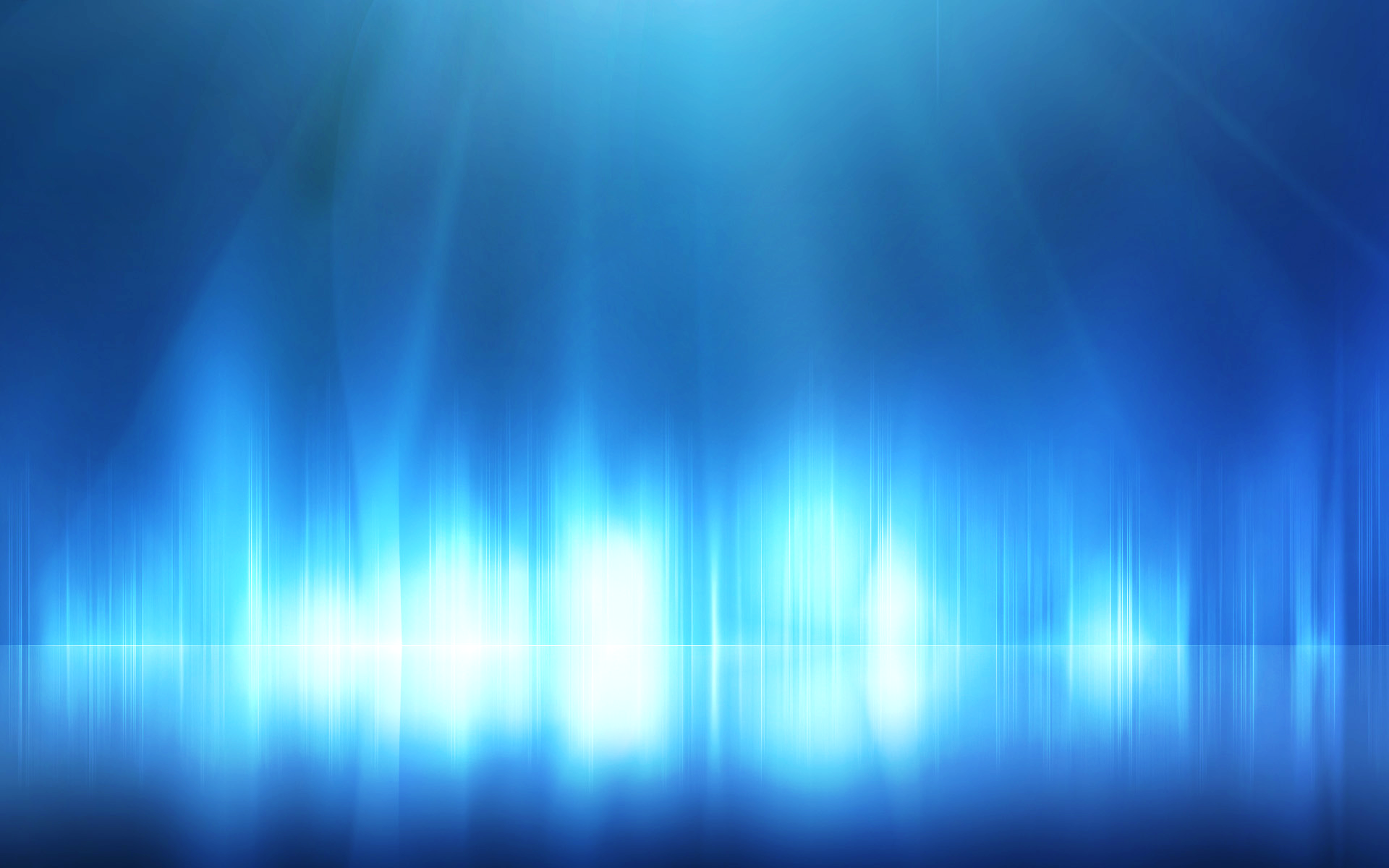 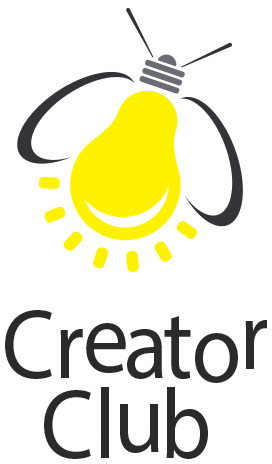 Thursdays
6-7:30pm
in the Learning Commons
WANT TO WRITE A NOVEL?
Wrimo Rangers
is the club for you!
Thursdays at lunch in R212
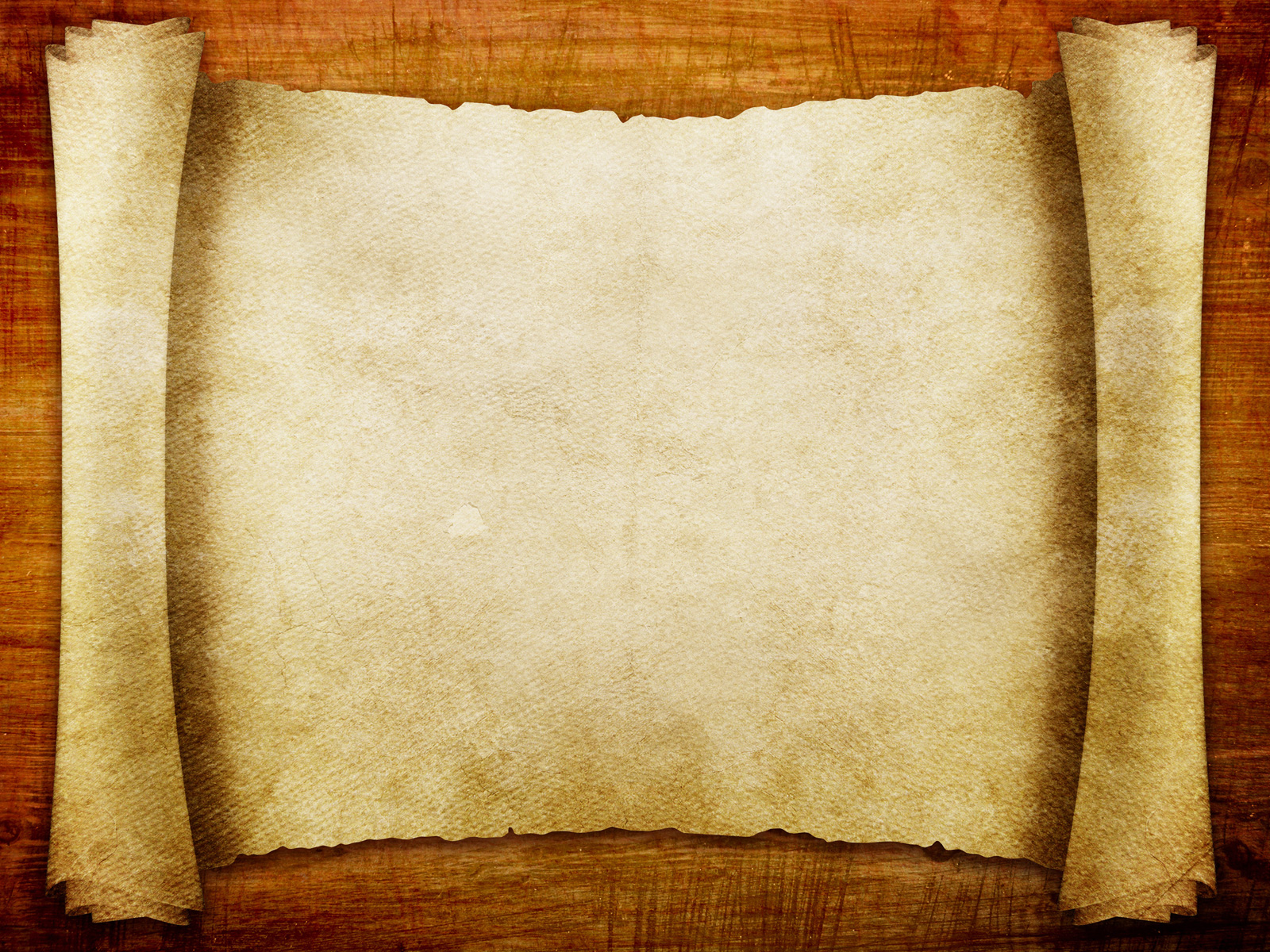 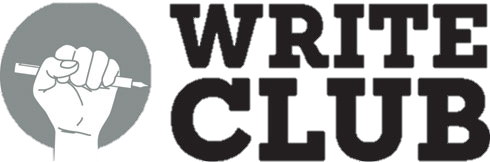 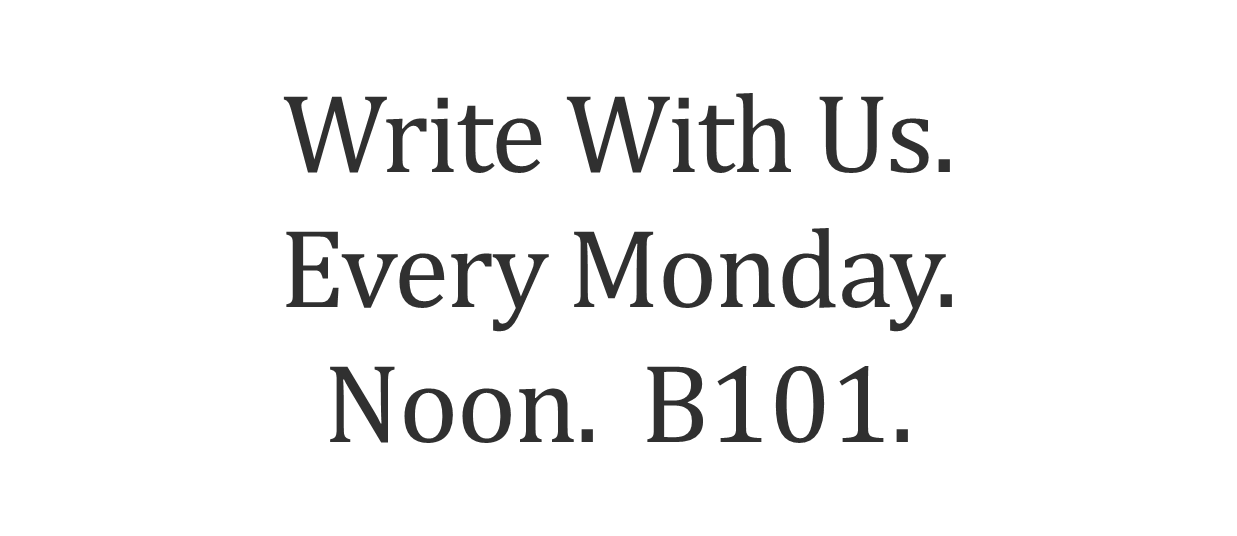 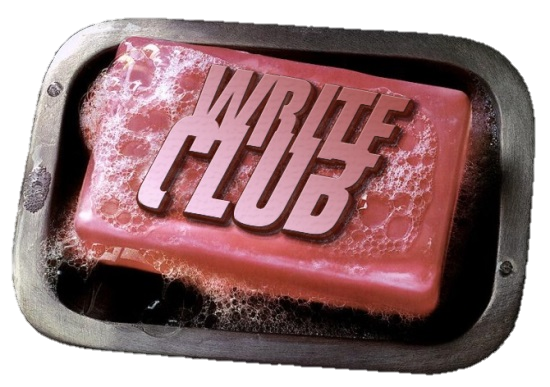 It might get gritty here.
http://www.popchix.com/write-club
Thanks to these websites for the images: http://expressingmotherhood.com/the-write-club/